Отчет о реализации проекта «Вместе весело шагать»
Составители: воспитатели Белоусова А.Д Паньшина Н.Н.
Цель проекта:
Формировать у детей понятие о том, что значит уметь дружить, установить дружеские отношения между сверстниками группы.
Задачи:
- формировать представления детей о дружбе между людьми;
- учить детей дружеским формам взаимодействия;
- учить считаться с желаниями сверстников, ограничивая свои желания;
-способствовать становлению разных способов знакомства и поддержания дружеских отношений;
- развивать творческие и речевые способности детей;
- воспитывать потребность проявлять доброту, заботу, внимание, сочувствие, оказывать взаимопомощь.
Участники проекта: воспитатели, дети, родители
Беседы : «Как играть и не ссориться, «Мой дом, моя семья», слушание и пение песен о дружбе «Улыбка», «Настоящий друг»
Разучивание стихотворения М. Матусовский «С чего начинается Родина», игровое упражнение «Тепло рук»,  «Я рисую счастливый мир»
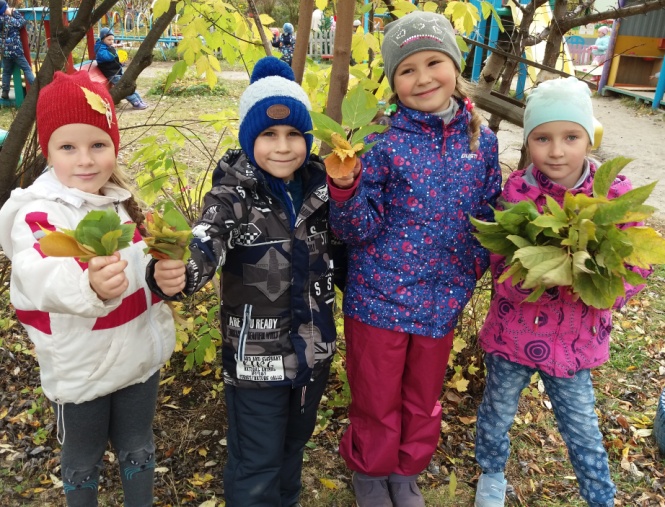 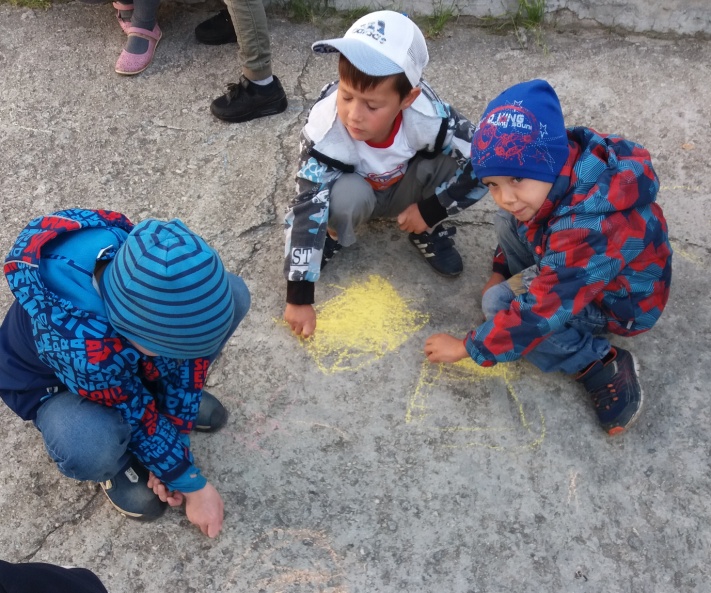 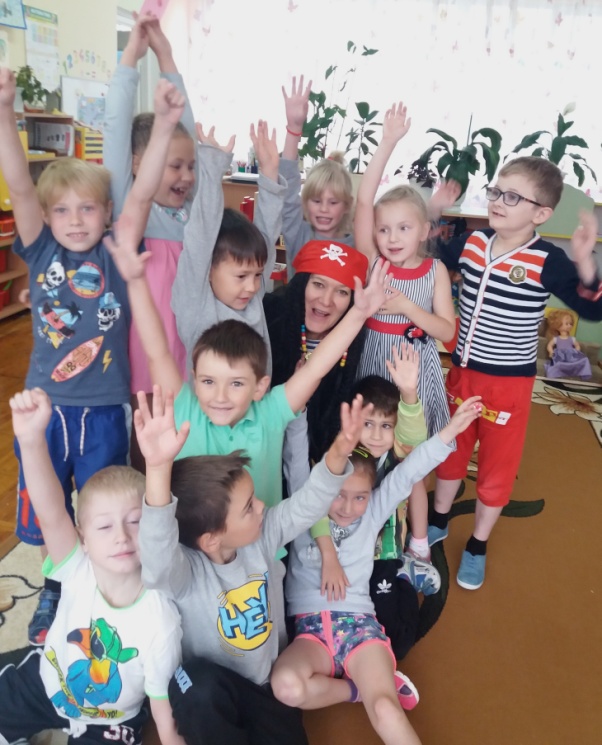 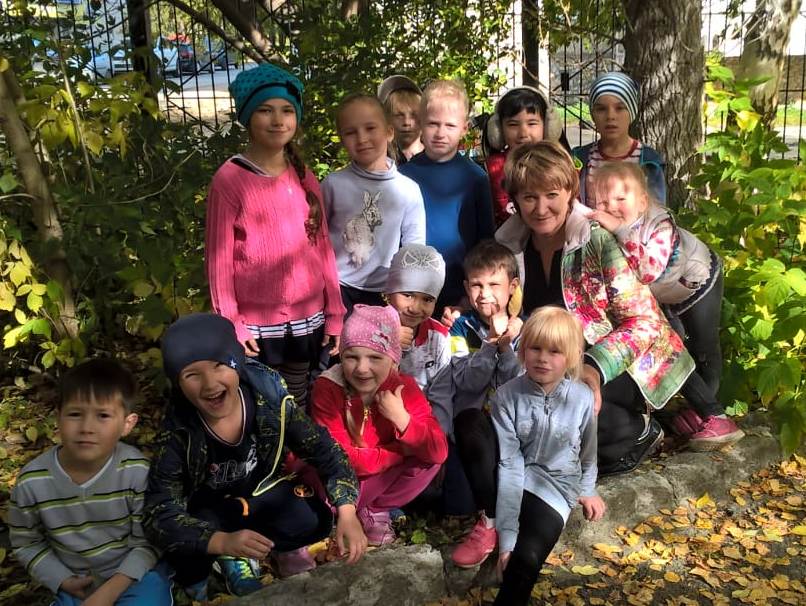 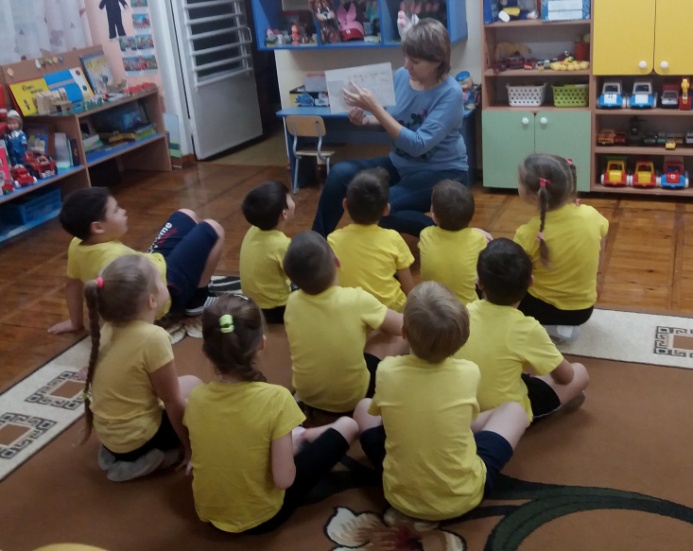 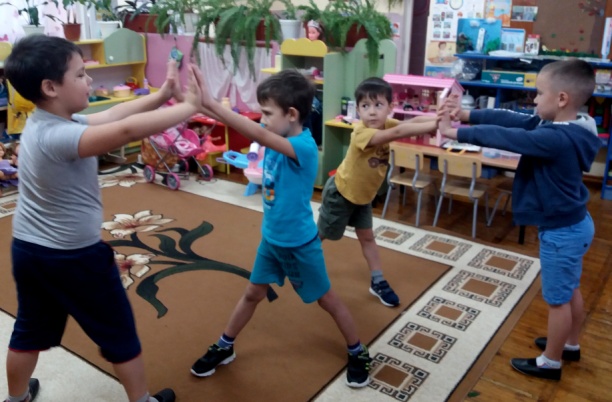 Фотовыставка «Наша дружная группа», строим  город «Дружбы, участие в интернет конкурсе «Добрые дела», выставка поделок из пластилина  «Мой друг»
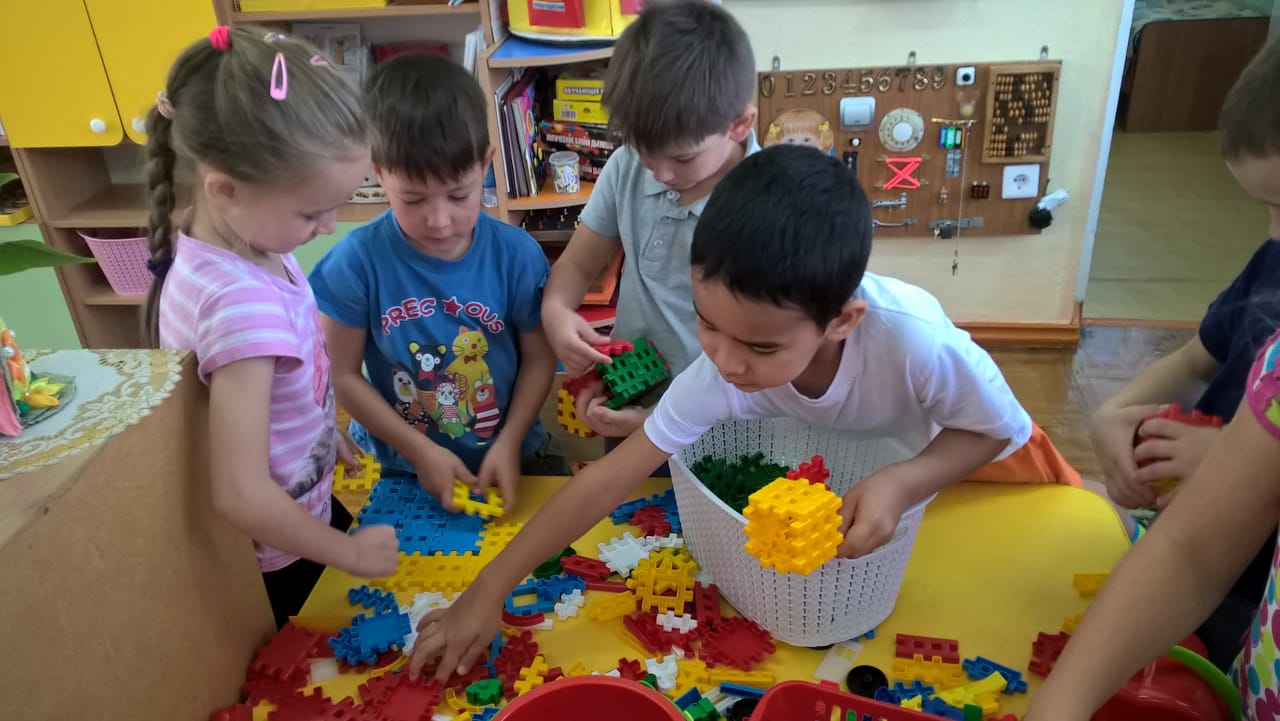 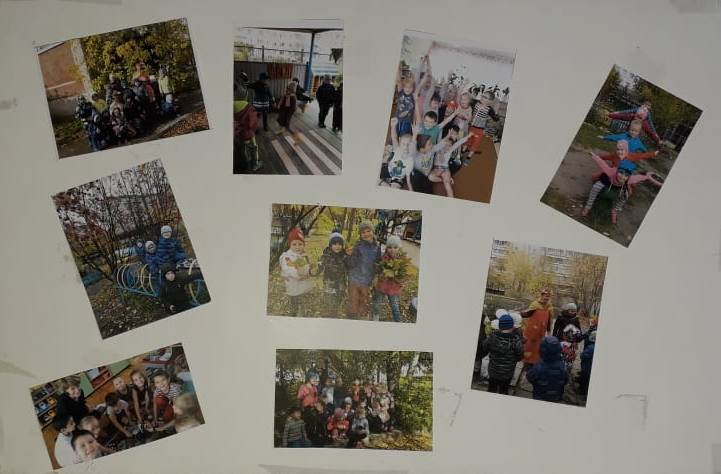 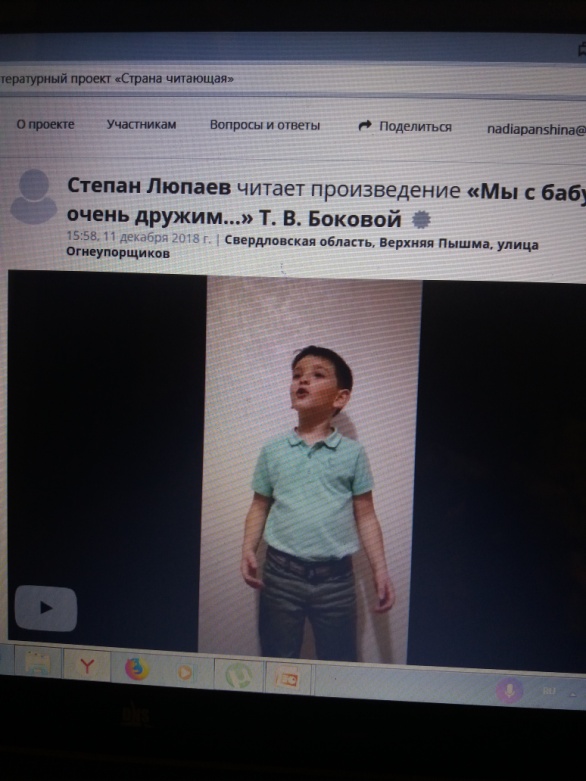 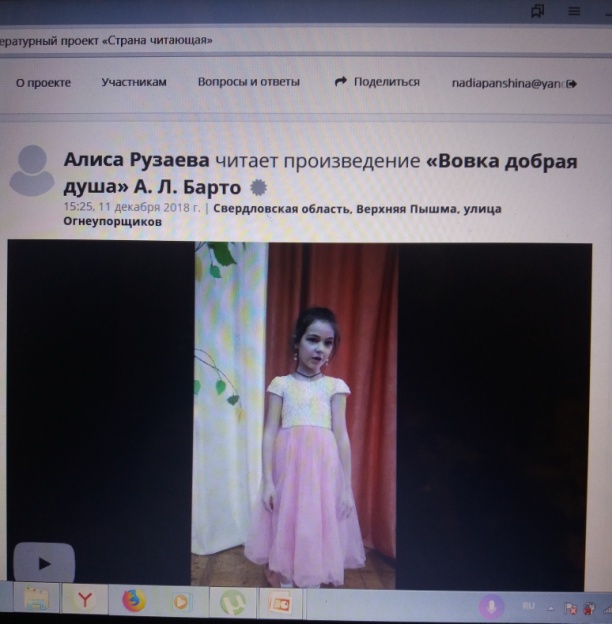 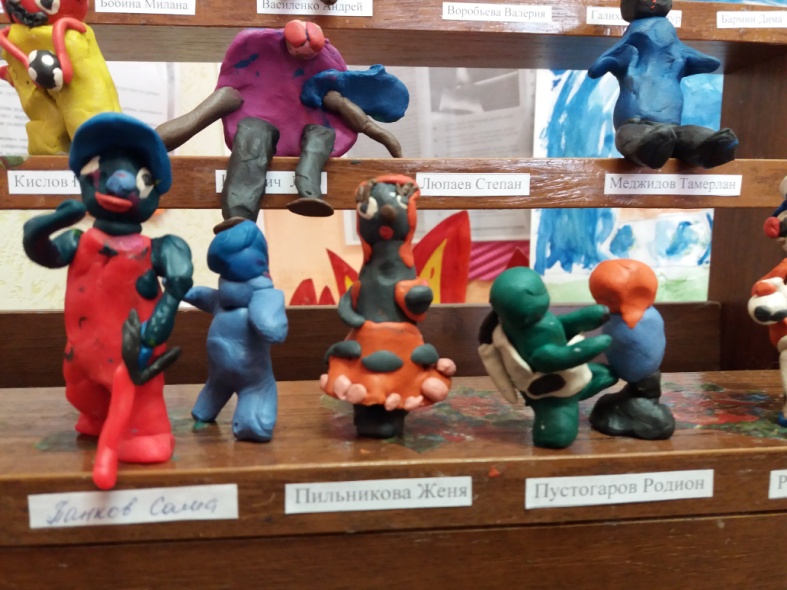